Slaughter Facility
USDA vs. State Inspected

Vacuum Seal vs. Shrink Wrap vs. Paper Wrap

Cut Specifications & Terminology

Inventory & Pick Up Packaging
Know Your Cost of Goods
Cost of Live Animal
Current Commodity Market Price
All costs associated with Slaughter & Packaging
Overhead Costs
Custom Labels
Insurance
Stall Fees, if applicable
Storage/Utilities
 Mileage/Fuel/etc.
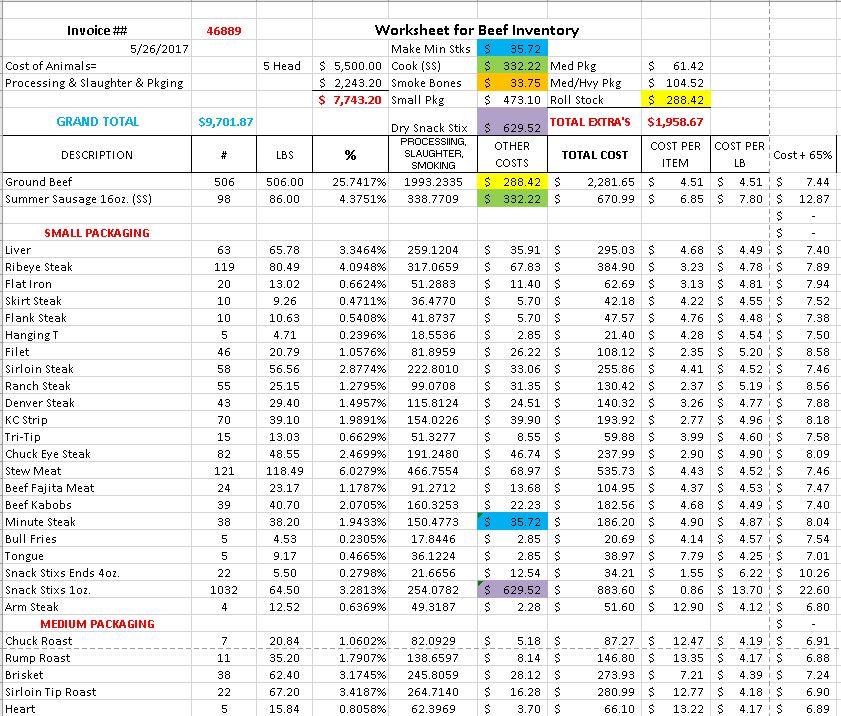 Bulk Salesvs.By the Cut
Know your Cost of Goods

Storage Capacity

Ability to Accept Electronic Payments

Sustainability
Farmers MarketDo’s & Don’t’s
Do
1. Know your Products
2. Know your Customers
3. Easy to Read Signage
4. Elevator Speech

Don’t
Be negative about anything
Discuss Religion, Guns or Politics--EVER
Make it difficult to buy from you
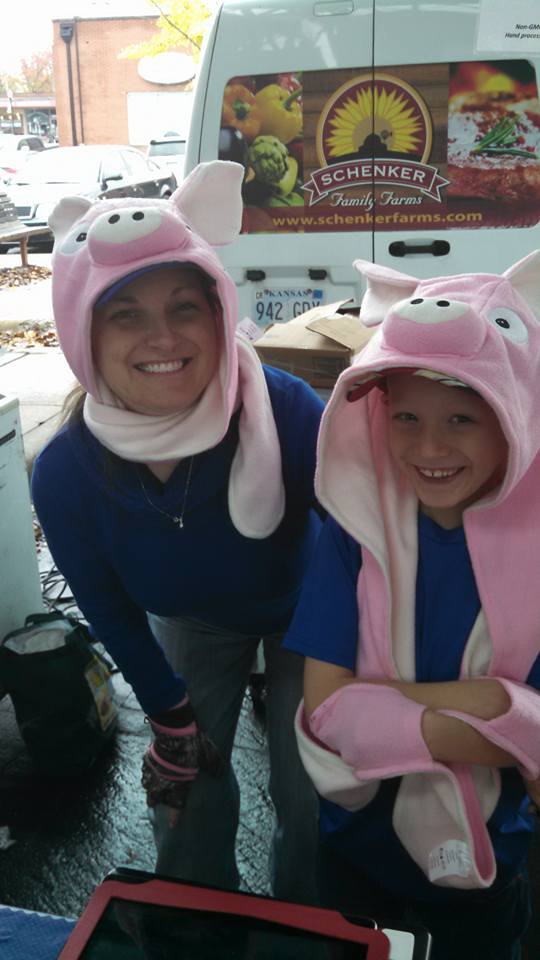 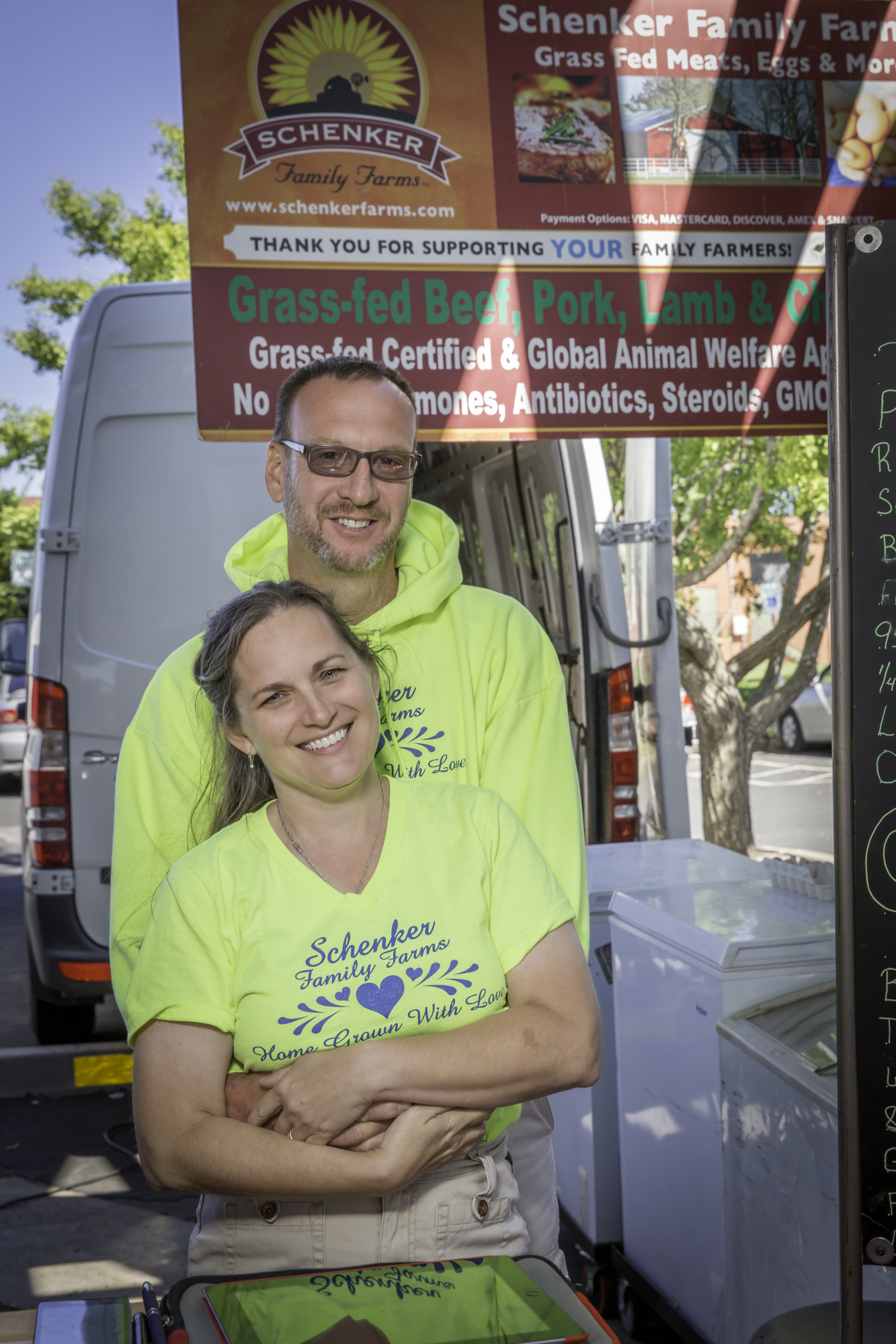 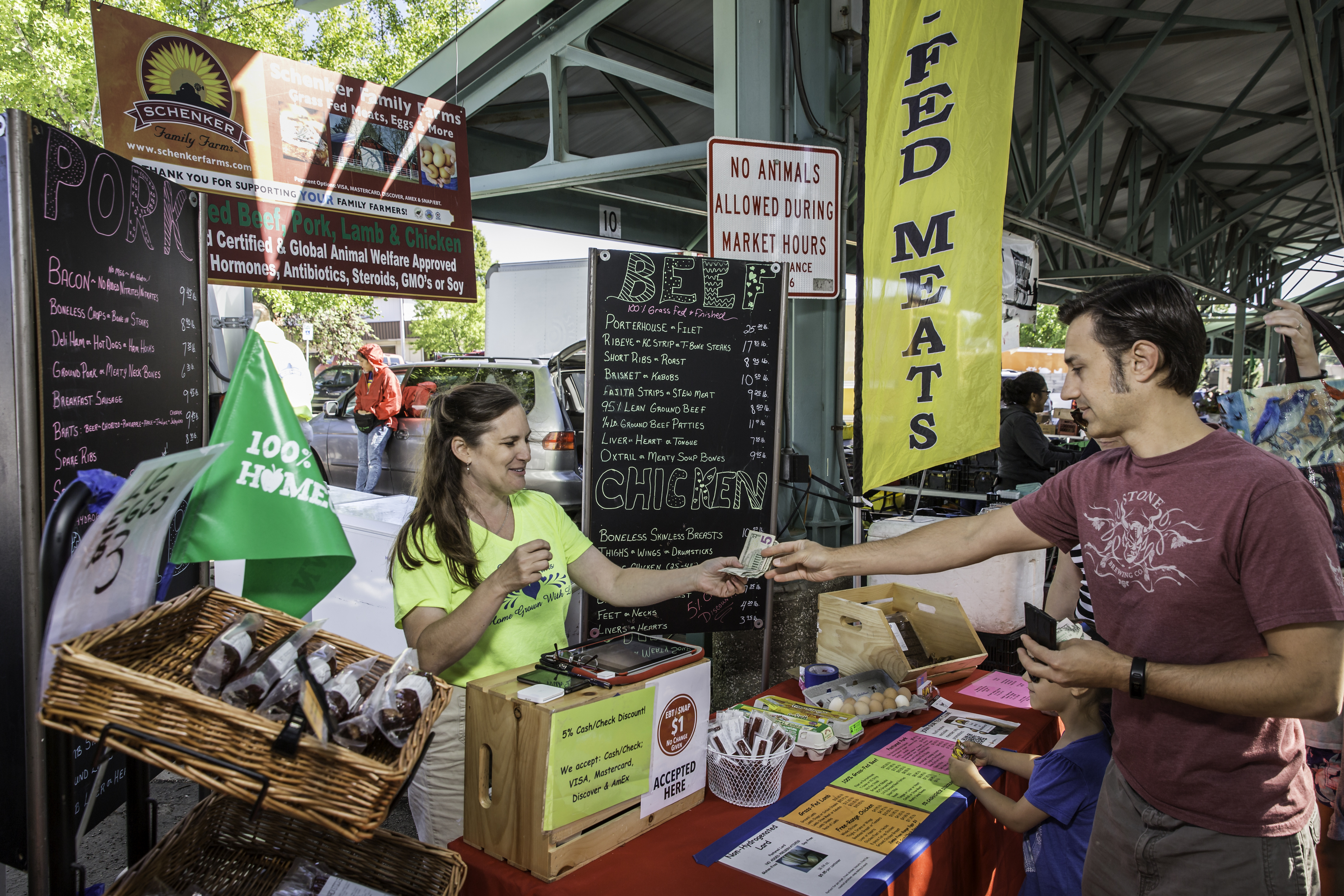 Customer Service
How to Approach the Problem
Responding to Social Media Issues
Dealing with Unrealistic Expectations
Being Proactive
Recipe Cards
Recipe Blog
Helping the customer choose the best cut
Top Take A Ways

You are Selling More than Meat…You are Selling American Agriculture & Educating Eaters in the Process

Know Your Cost of Goods

Your Time is Valuable—Make it Count!

Do Not Let Your Business Consume You